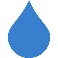 Hidrosfera
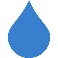 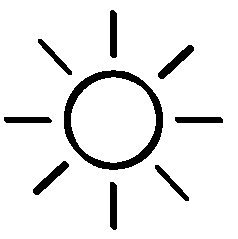 A Água na Escola Portuguesa
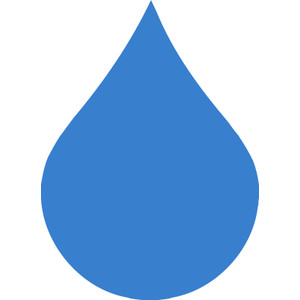 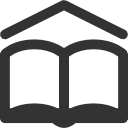 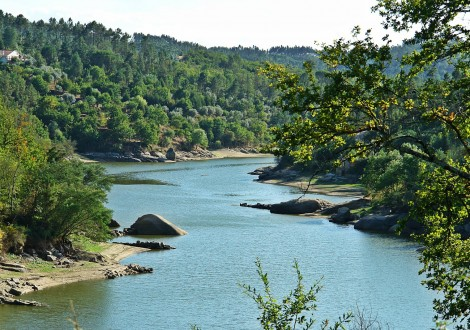 Incluir imagem simples sobre tema
Geografia
9º ano
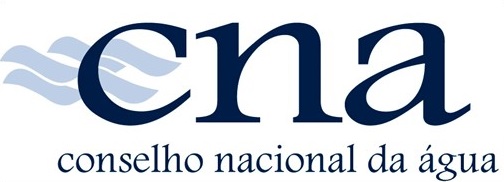 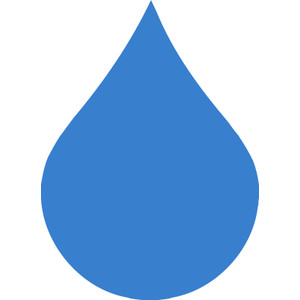 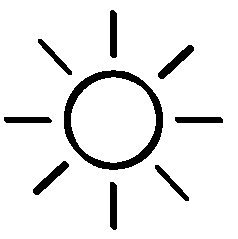 Água: um recurso indispensável
A água é indispensável à vida de todos os seres vivos e, por isso a sua degradação ou escassez tem consequências severas sobre a flora, a fauna e a saúde humana.
Esta também condiciona o desenvolvimento económico, uma vez que é fonte de energia e essencial para o funcionamento da atividade económica (agricultura, indústria, comércio, transportes) e da atividade doméstica.
A água constitui, desta forma, um fator de progresso e desenvolvimento.
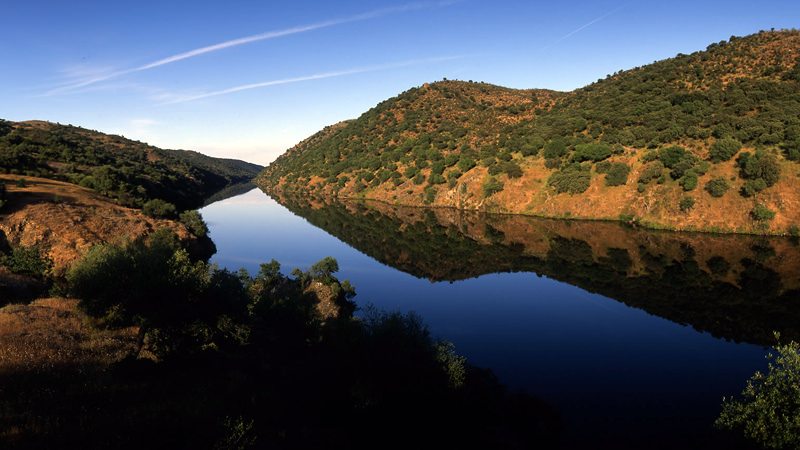 Figura 1 – Rio Tejo
(Fonte: http://www.visitcentrodeportugal.com.pt/pt/parque-natural-do-tejo-internacional/)
cna
2
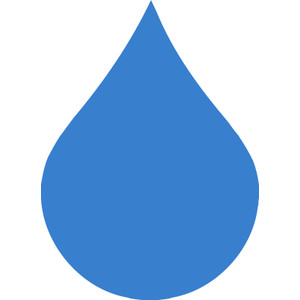 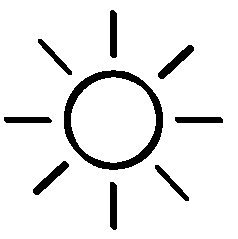 Distribuição da água na Terra
Da totalidade de água existente no planeta Terra 97,5% é salgada (mares e oceanos), os restante 2,5% correspondem à água doce (rios, lagos, água subterrânea, glaciares, etc.) 
A distribuição da água no nosso planeta encontra-se representada pela Figura 2.
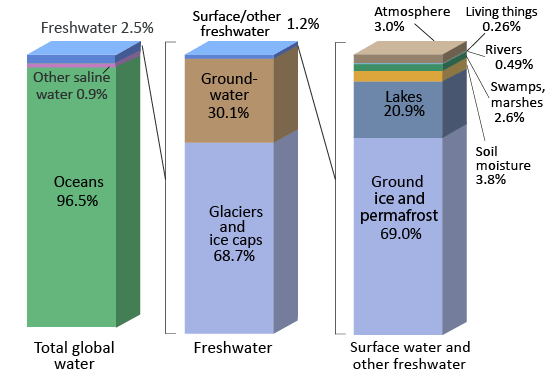 Figura 2 – Distribuição da água na Terra
(Fonte: USGS disponível em: http://water.usgs.gov/edu/earthwherewater.html )
cna
3
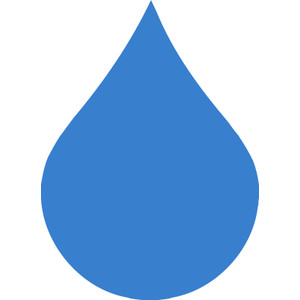 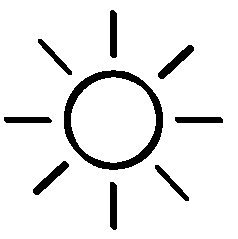 Disponibilidade da água doce no mundo
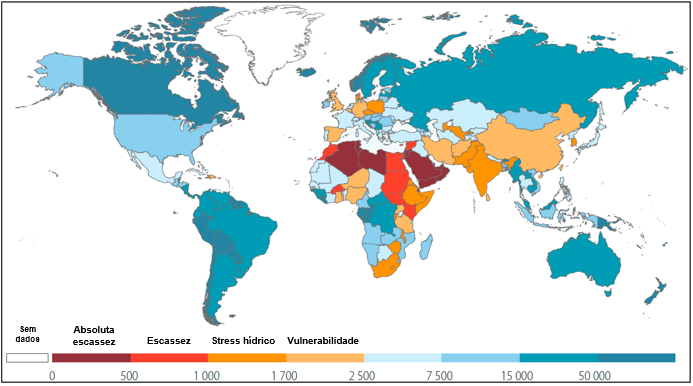 Figura 3 – Disponibilidade de água doce, em metros cúbicos por pessoa (2013)
(Fonte: UNESCO. The UN World Water Development Report 2015, Water for a Sustainable World.
Disponível em: http://www.unesco.org/new/en/natural-sciences/environment/water/wwap/wwdr/2015-water-for-a-sustainable-world/)
cna
4
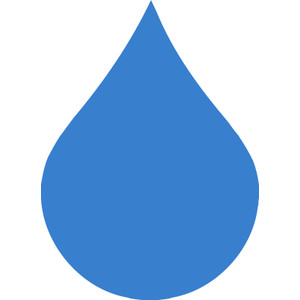 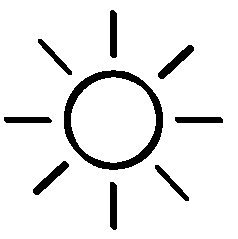 Disponibilidade da água doce no mundo
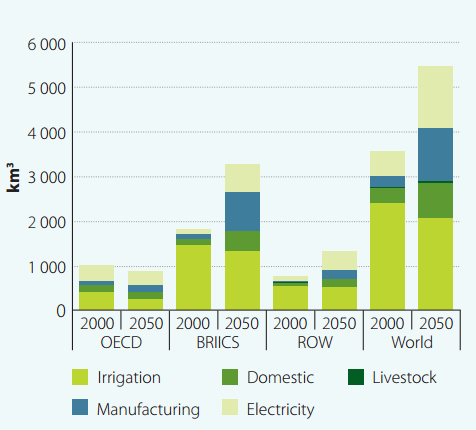 Legenda: 
OECD – Organização para a Cooperação e Desenvolvimento Económico
BRIICS – Brasil, Rússia, Índia, Indonésia, China e Sul de Africa
ROW (rest of the world) – restantes países
Figura 4 – Exigência de água a nível mundial  para 2000 e 2050
cna
(Fonte: UNESCO. The UN World Water Development Report 2015, Water for a Sustainable World.
Disponível em: http://www.unesco.org/new/en/natural-sciences/environment/water/wwap/wwdr/2015-water-for-a-sustainable-world/)
5
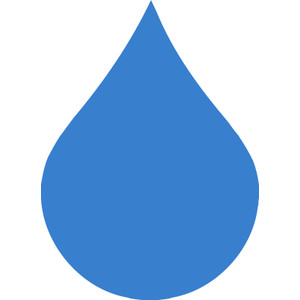 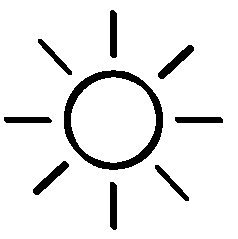 Ciclo da água
A água é um recurso vital e, apesar de aparentemente ilimitada, a utilização excessiva – resultante do crescimento populacional e avanço tecnológico na indústria e na agricultura – as assimetrias na distribuição espacial e a poluição estão a provocar danos irreparáveis em diversas regiões do mundo, tanto a nível ambiental como económico.
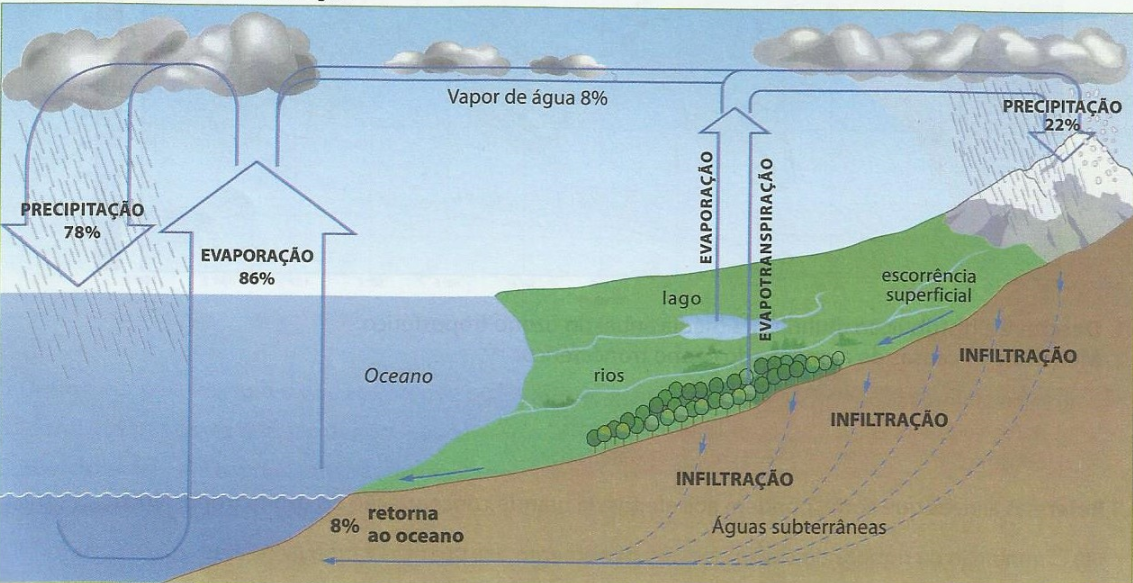 Através do ciclo hidrológico, a poluição da água tem impacto sobre todo o planeta desde os rios, aos oceanos e à atmosfera.
cna
Figura 5 – Ciclo hidrológico
(Fonte: Manual de Geografia de 9º ano)
6
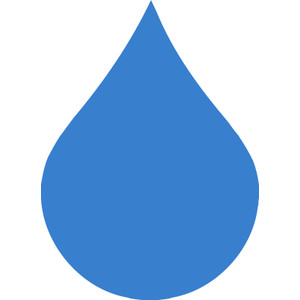 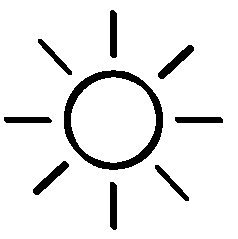 Utilização da água
Nos dias de hoje, o ser humano gasta cerca de 54% da água doce acessível dos rios, lagos e aquíferos.
A água doce do planeta é utilizada, principalmente, no consumo doméstico, na indústria e na agricultura (Figuras 6 e 7).
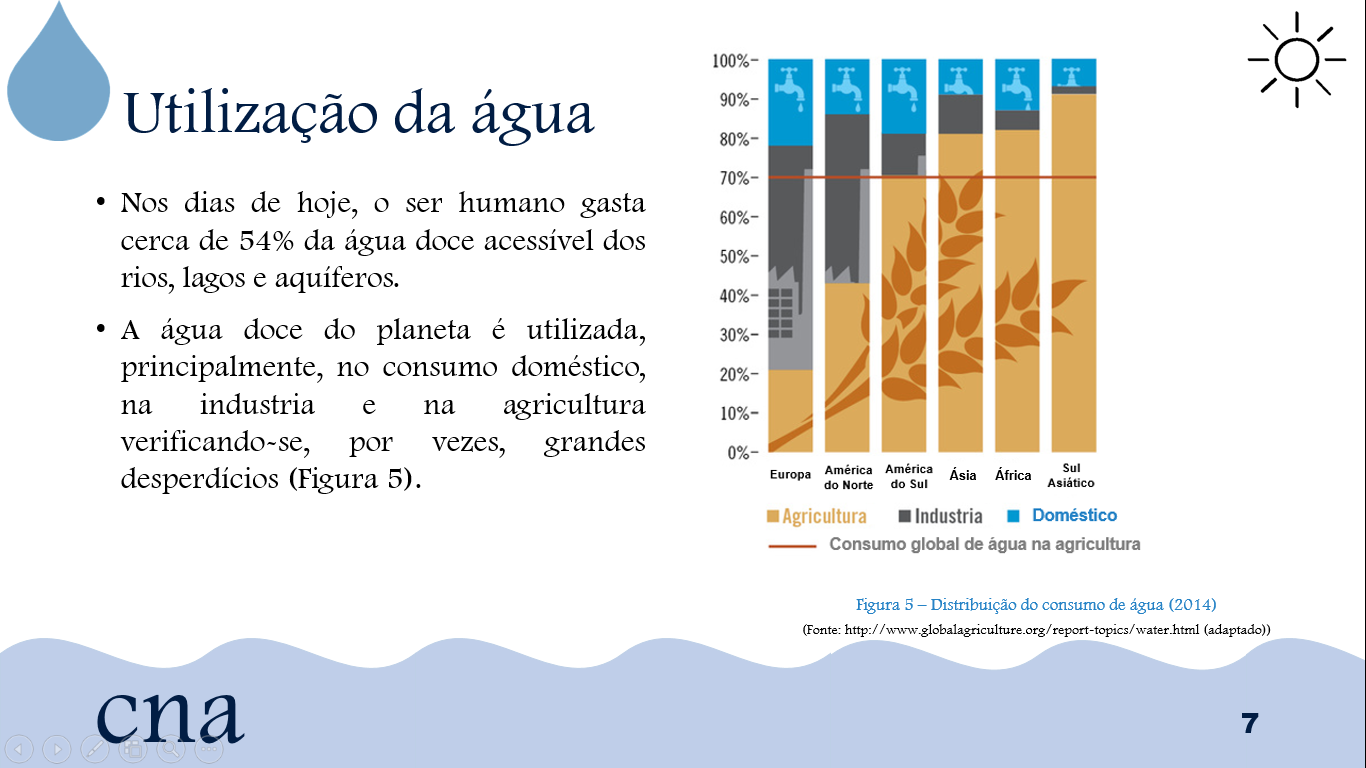 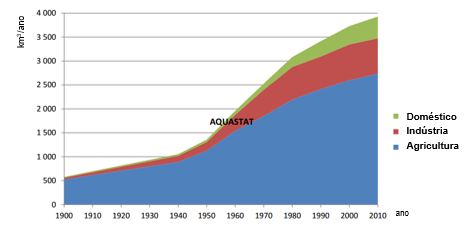 Figura 6 – Uso da água doce no mundo desde 1900 a 2010
(Fonte: FAO disponível em http://www.fao.org/nr/water/aquastat/water_use/image/WithTimeNoEvap_eng.pdf (adaptado))
Figura 7 – Distribuição do consumo de água (2014)
(Fonte: http://www.globalagriculture.org/report-topics/water.html (adaptado))
cna
7
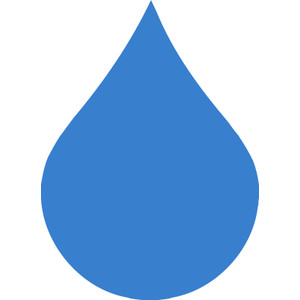 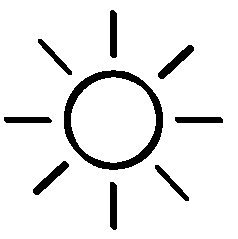 Utilização da água
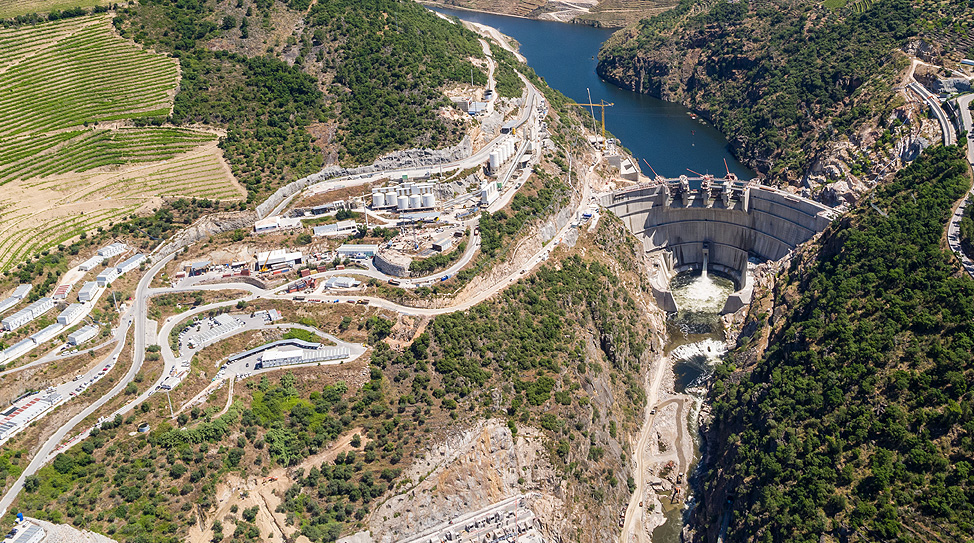 Apesar de nem sempre sustentável, o esforço do ser humano para encontrar e preservar a água é cada vez maior: capta água em profundidade, constrói barragens a fim de a armazenar, constrói canais e desvia os cursos de água para os lugares onde esta é mais necessária.
Figura 8 – Barragem de Foz Tua

(Fonte: EDP. Disponível em: http://www.a-nossa-energia.edp.pt/centros_produtores/fotos_videos.php?item_id=80&cp_type=he&section_type=fotos_videos)
cna
8
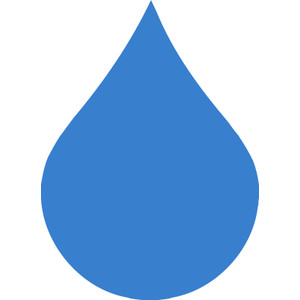 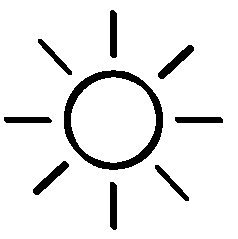 Água: fonte de conflitos internacionais
A crescente necessidade de água, a irregularidade de distribuição da mesma e a perspetiva de escassez a médio prazo fazem com que a água seja uma fonte de conflitos e tenções.
A expressão “geopolítica da água” refere-se a um conjunto de rivalidades políticas entre países ou regiões, resultante de disputas pelo controlo das bacias hidrográficas, dos cursos de água, bem como, pela exploração de recursos hidrológicos subterrâneos (aquíferos).
cna
9
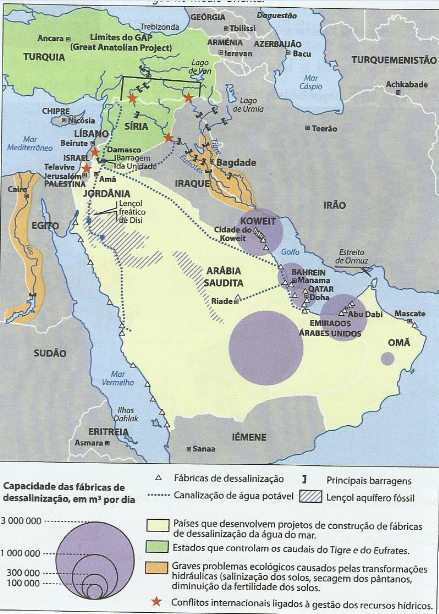 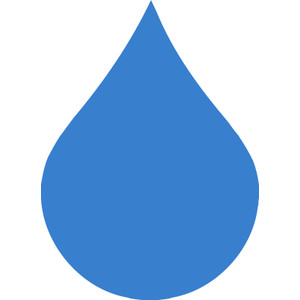 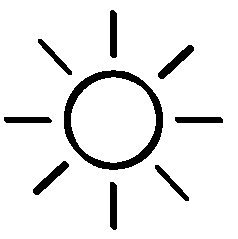 cna
10
Figura 9 – Conflitos pela água no Medio Oriente 
(Fonte: L’Atlas du le Monde diplomatique, 2006 (adaptado))
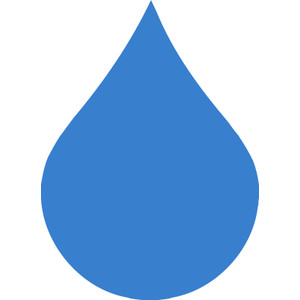 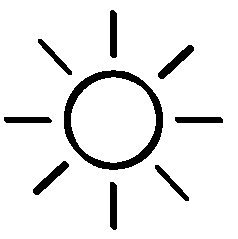 ZEE – Zona Económica Exclusiva
Devido à necessidade de cooperação entre países para a administração comum do mar, face à globalização dos problemas que afetam este recurso, foi assinada a Convenção das Nações Unidas sobre o Direito do Mar, onde foi definida a Zona Económica Exclusiva (ZEE), que corresponde a uma faixa de 200 milhas ao longo da costa dos países.
A ZEE representa 35% da superfície oceânica, que fica sob exploração, preservação e administração dos recursos naturais, incluindo os do subsolo, dos países.
Sabias que…
… Portugal possui uma ZEE com 1.727.408 km2 repartida da seguinte forma: 
Portugal Continental - 327.667 km2 
Ilha dos Açores – 953.633 km2 
Ilha da Madeira – 446.108 km2
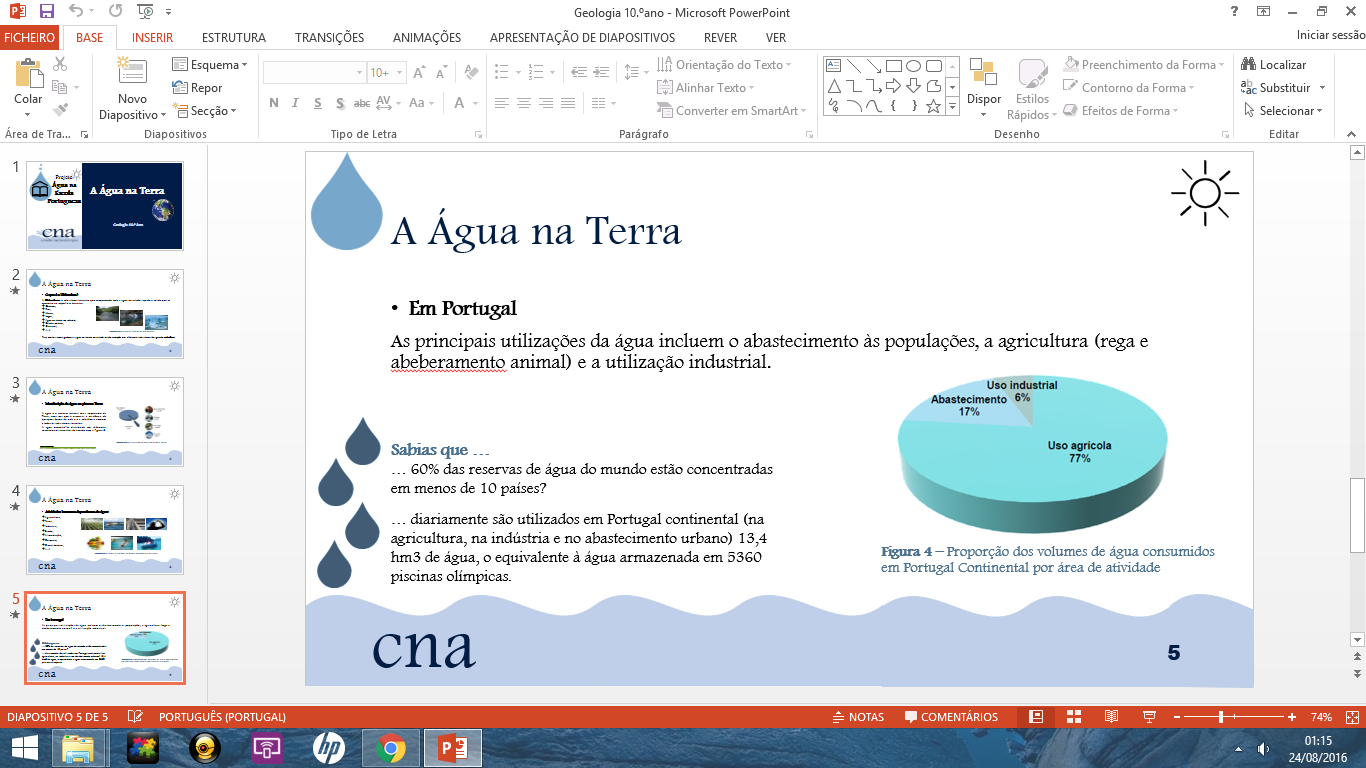 cna
(Fonte: http://www.eurocean.org/np4/file/321/portugal_en.pdf)
11
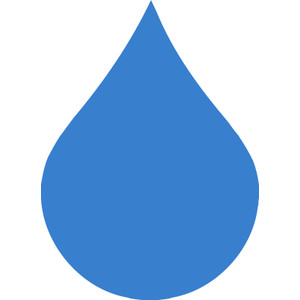 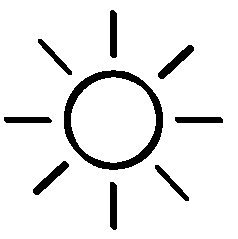 A poluição das águas interiores
A qualidade das águas interiores está em risco, devido:
cna
12
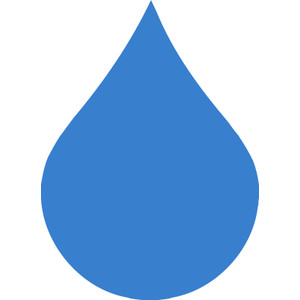 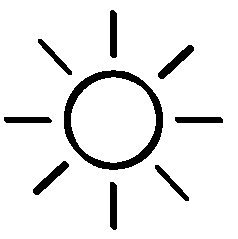 A poluição das águas interiores
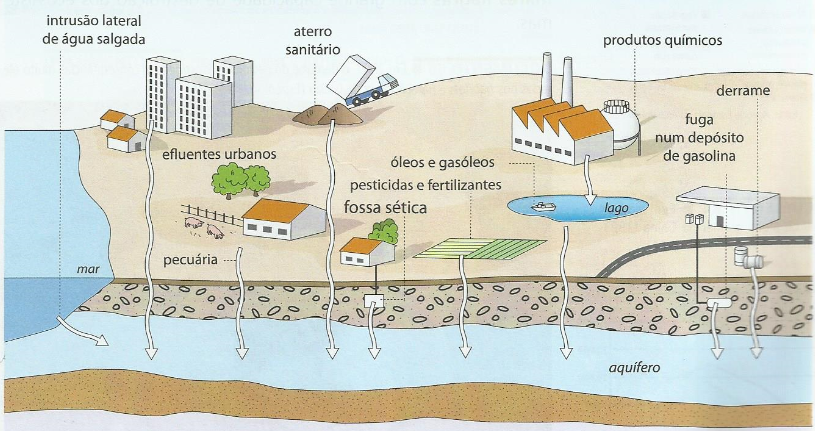 Figura 10 – Atividades humanas que poluem os recursos hídrico
(Fonte: Manual de Geografia de 9º ano)
cna
13
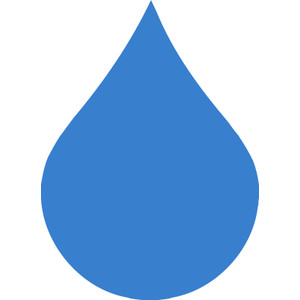 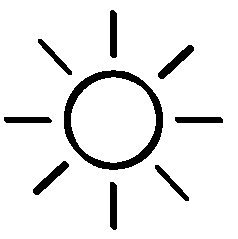 A poluição das águas interiores
As consequências da degradação das águas interiores são variadas e dependem das causas, da extensão e do ambiente afetado, assim como, dos meios técnicos para detetar e reverter a situação. Como principais consequência destaca-se:
cna
14
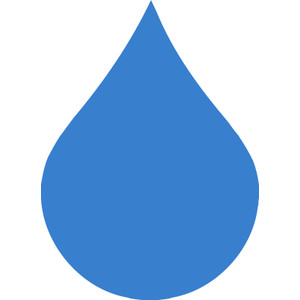 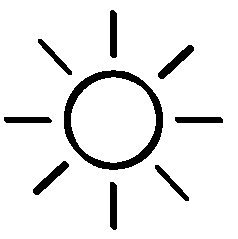 A poluição marinha e das áreas litorais
Os mares, os oceanos e áreas costeiras são zonas importantes, quer a nível ambiental como económico (energia, transporte, turismo). Contudo, encontram-se, constantemente, afetados devido:
cna
15
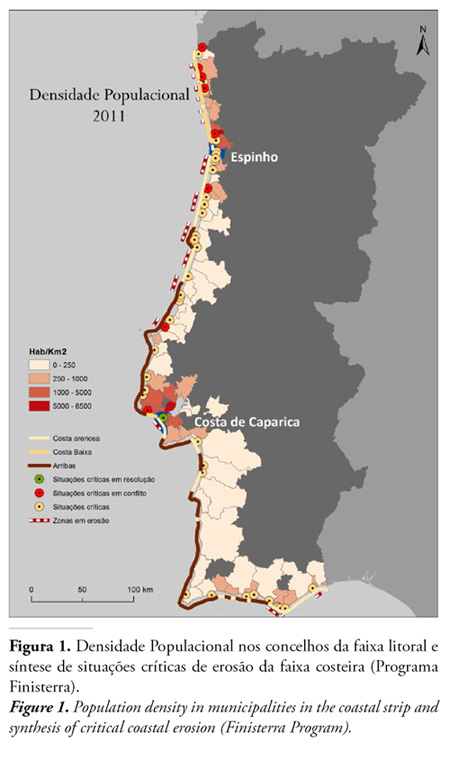 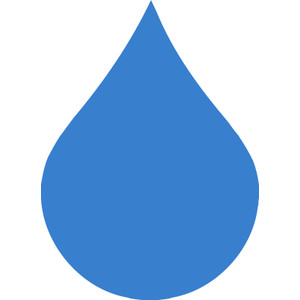 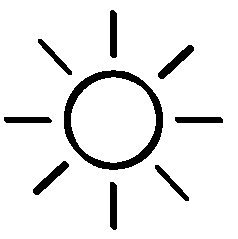 cna
Figura 10 – Densidade populacional na faixa litoral e situações críticas de erosão costeira

(Fonte: Revista de Gestão Costeira Integrada vol. 12 nº 3. Disponível em: http://www.scielo.mec.pt/scielo.php?script=sci_arttext&pid=S1646-88722012000300002)
16
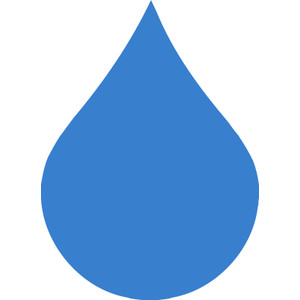 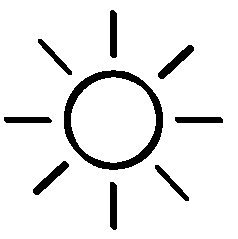 A poluição marinha e das áreas litorais
Para minimizar os impactos das atividades humanas é fundamental, entre outras medidas:
Fiscalizar o cumprimento da legislação de proteção de espécies e de restrição à pesca de juvenis;
Fiscalizar as quotas de pesca;
Homogeneizar a política internacional de transporte de mercadorias perigosas por via marítima;
Adotar um eficiente planeamento e ordenamento das áreas costeiras;
Preservação e recuperação de habitats alterados.
cna
17
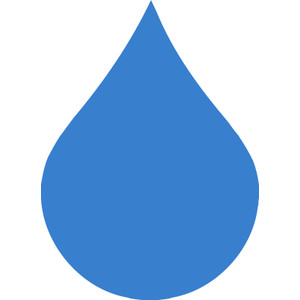 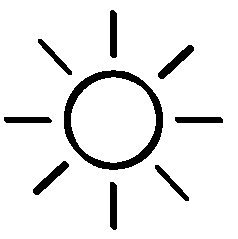 As informações presentes neste documento tiveram como base o Manual de Geografia do 9.º ano:

Domingues, C., Lemos, J., Canavilhas, T. “Geografia Tema 5 e Tema 6: Contrastes de Desenvolvimento, Ambiente e Sociedade” Geografia do 9º ano. Plátano Editora, Lisboa, 2014. ISBN: 978-972-770-601-3


Todas as informações de outra autoria encontram-se devidamente identificadas.
cna
18